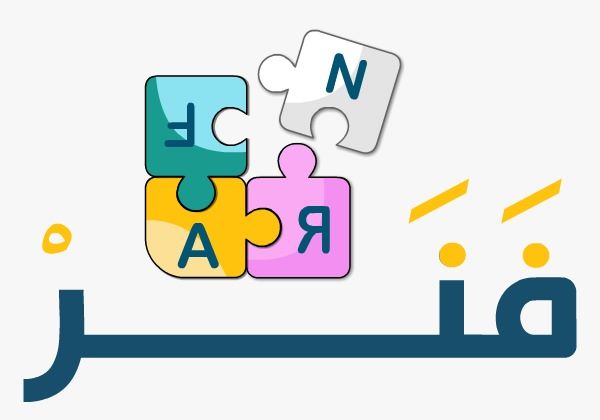 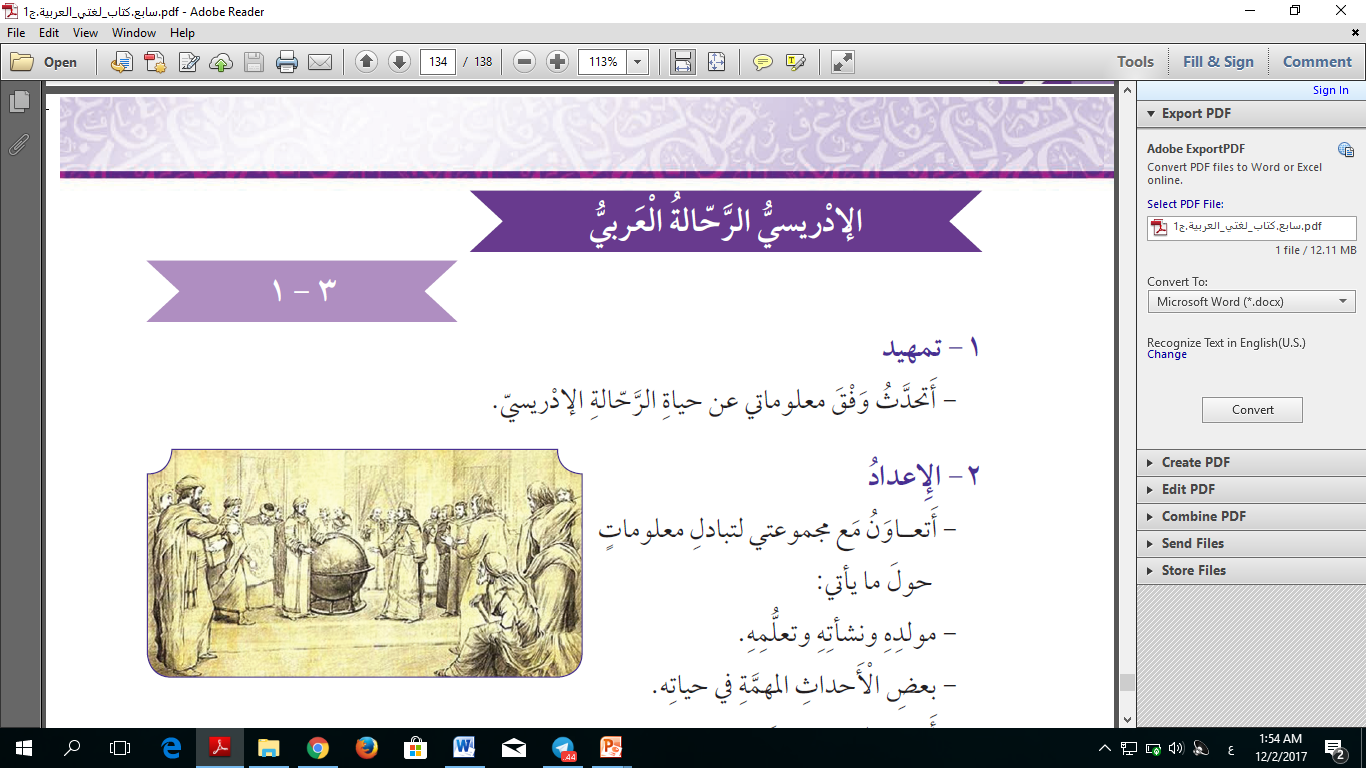 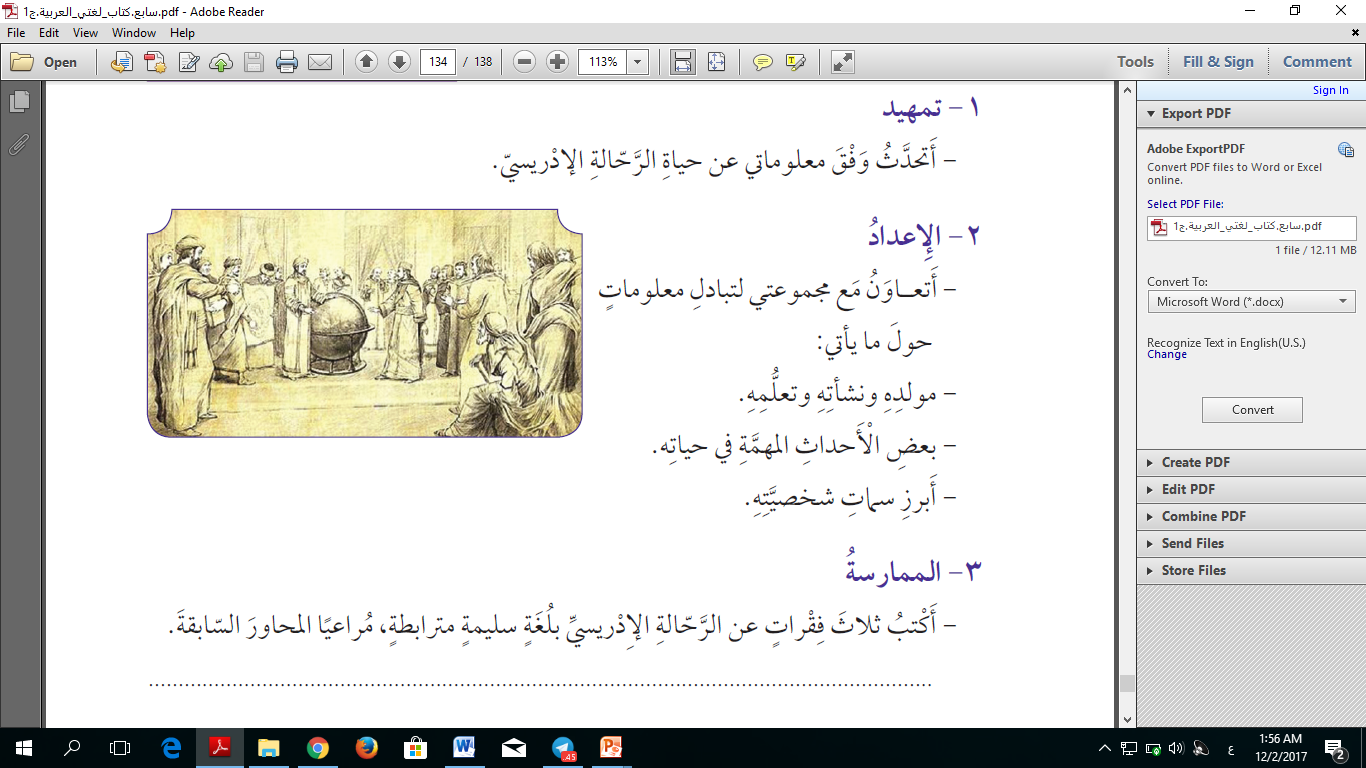 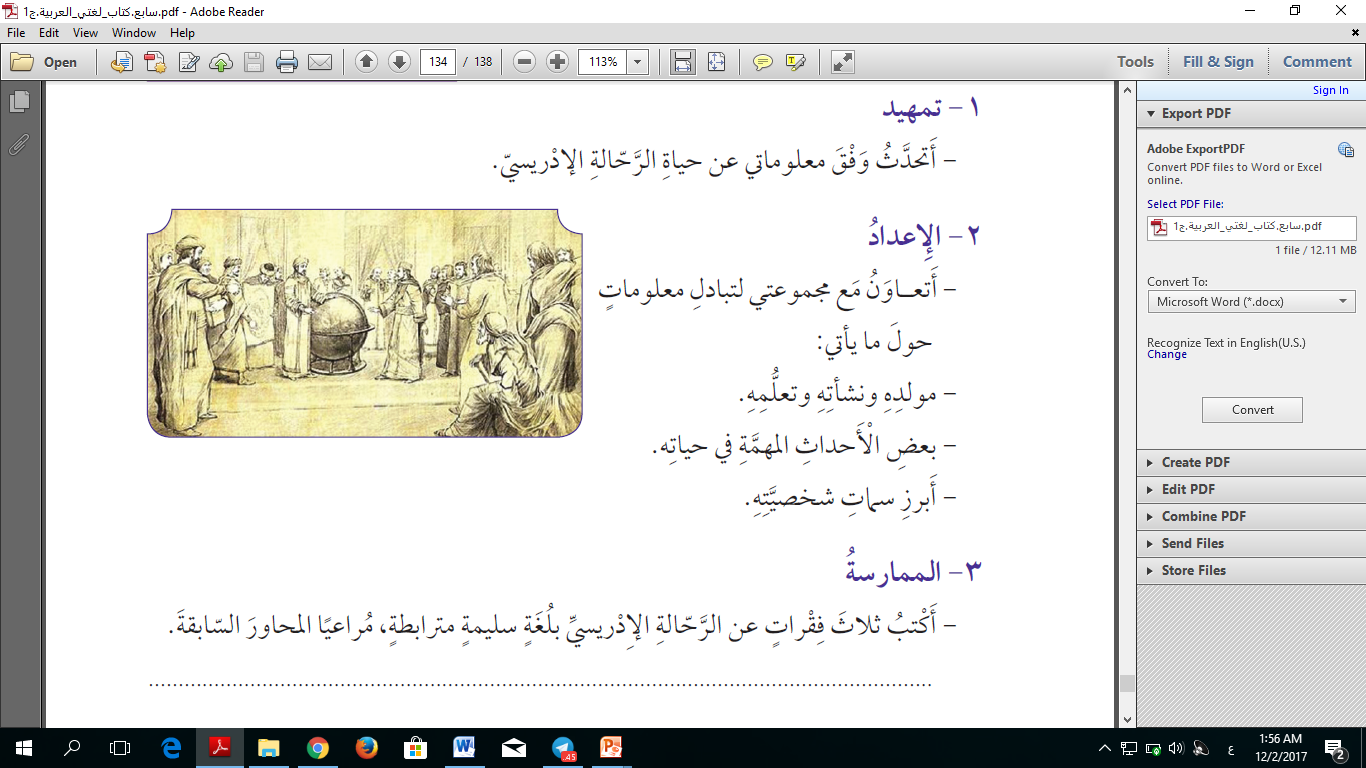 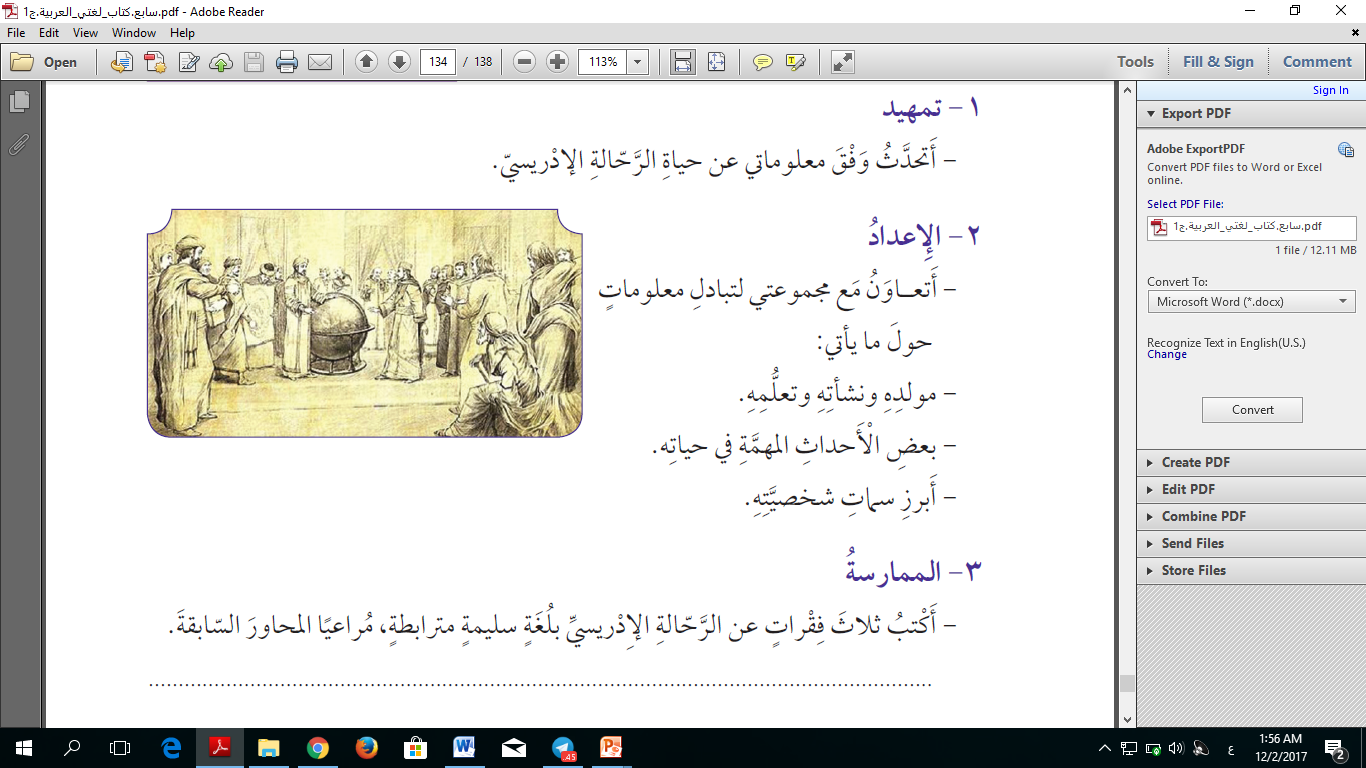 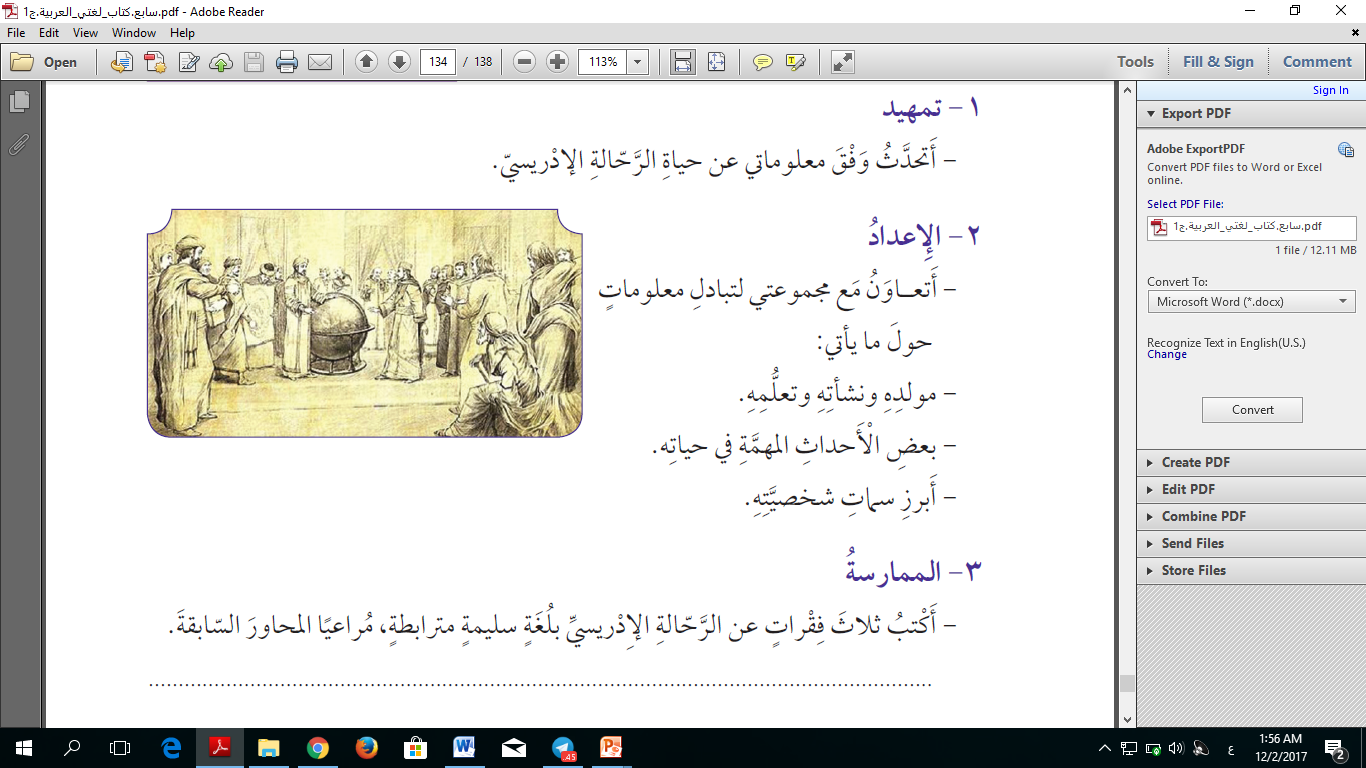 هو أبو عبد الله محمد بن محمد الإدريسي الهاشمي القرشي، من مواليد مدينة “سبته” في المغرب،
أحد كبار العلماء المسلمين، فهو من مؤسسي علم الجغرافيا وكتب كذلك في الأدب والشعر  ودرس الطب والفلسفة والفلك،
واستطاع رسم خرائط للأنهار والبحيرات والمرتفعات، وهذه الخرائط تم الاعتماد عليها في كشوف عصر النهضة الأوربي بعد ذلك   .
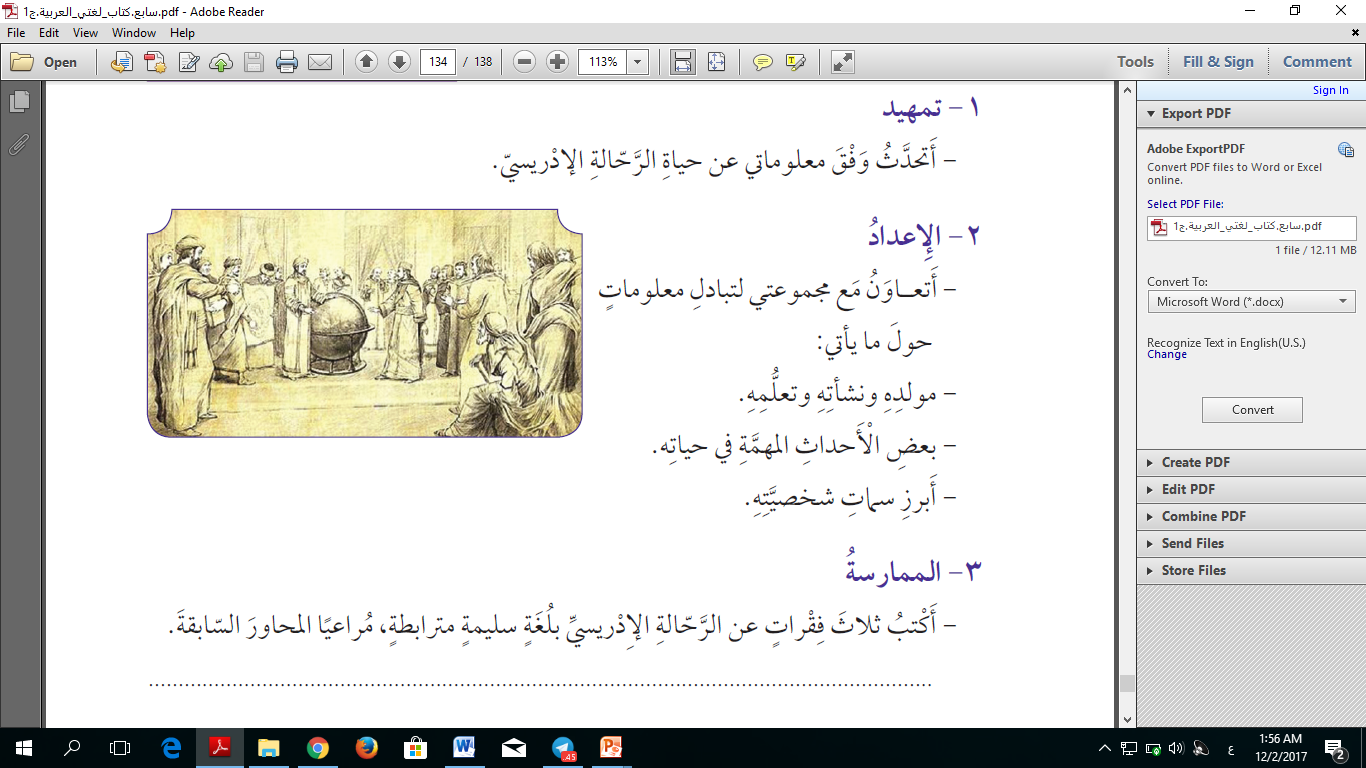 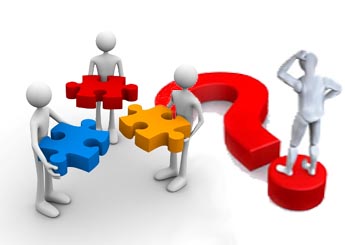 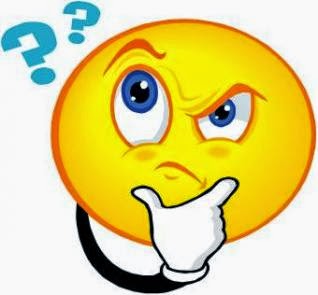 أولع الإِدريسي بالأسفار فقام بسلسلة من الرحلات إِلى بلدان عدة, فاكتسب في رحلاته تلك الخبرة والمعرفة،
أوشجعه أقرباؤه زيارة صقلية عام وقدموه إِلى ملكها, وطلب الملك منه وضع كتاب وخريطة للعالم يعرف بهما موقعه منه،
فمكث الإِدريسي في صقلية نحو عشرين عاماً صنع للملك في أثنائها كرة أرضية من صفائح الفضة وألف كتابه المشهور «نزهة المشتاق في اختراق الآفاق»
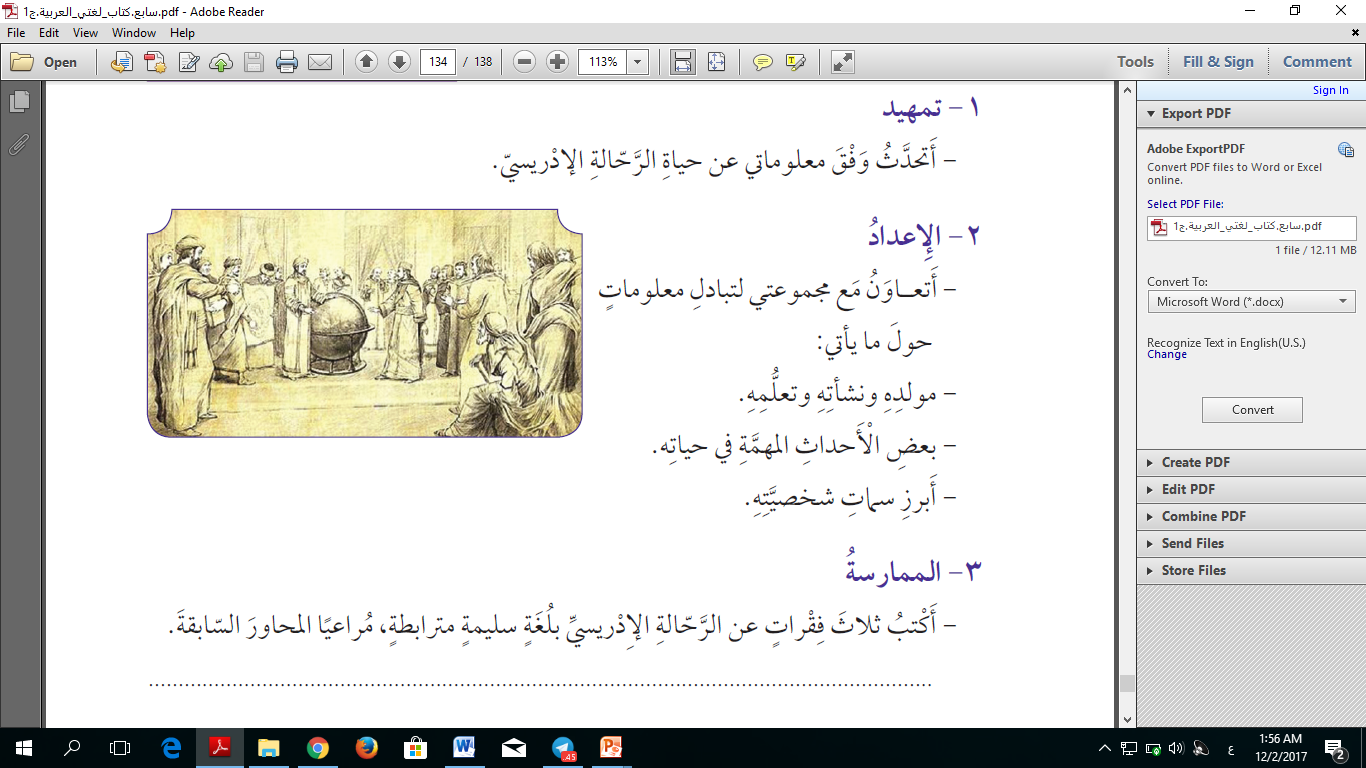 كان الإِدريسي جغرافياً رائداً دقيق الملاحظة واسع المعرفة, ويتصف منهجه بمحاولة التقريب بين الجغرافية الوصفية والفلكية, والوصف غالب على مؤلفاته ،
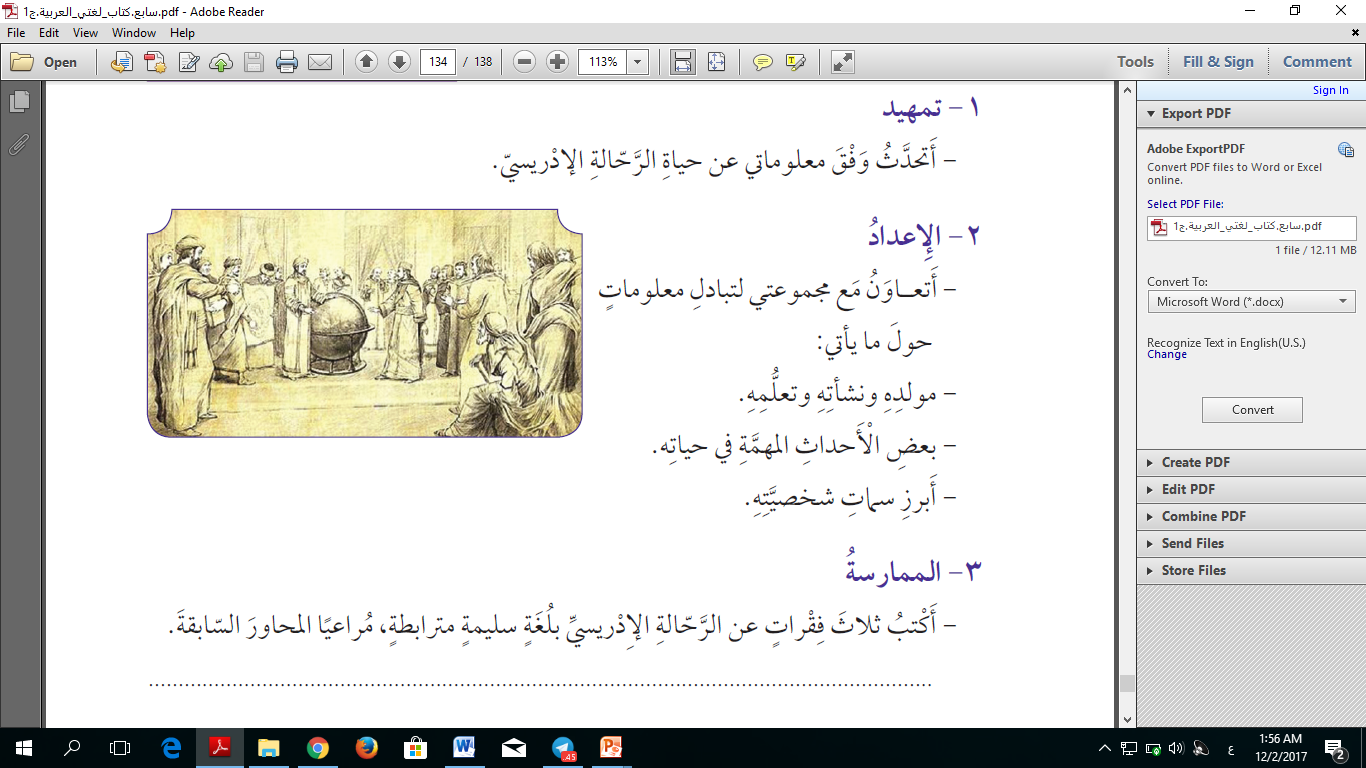 لم يقتصر اهتمام الإِدريسي على علمي الفلك والجغرافية بل تعداهما إِلى مجالات أخرى كالطب والصيدلة وعلم النبات.
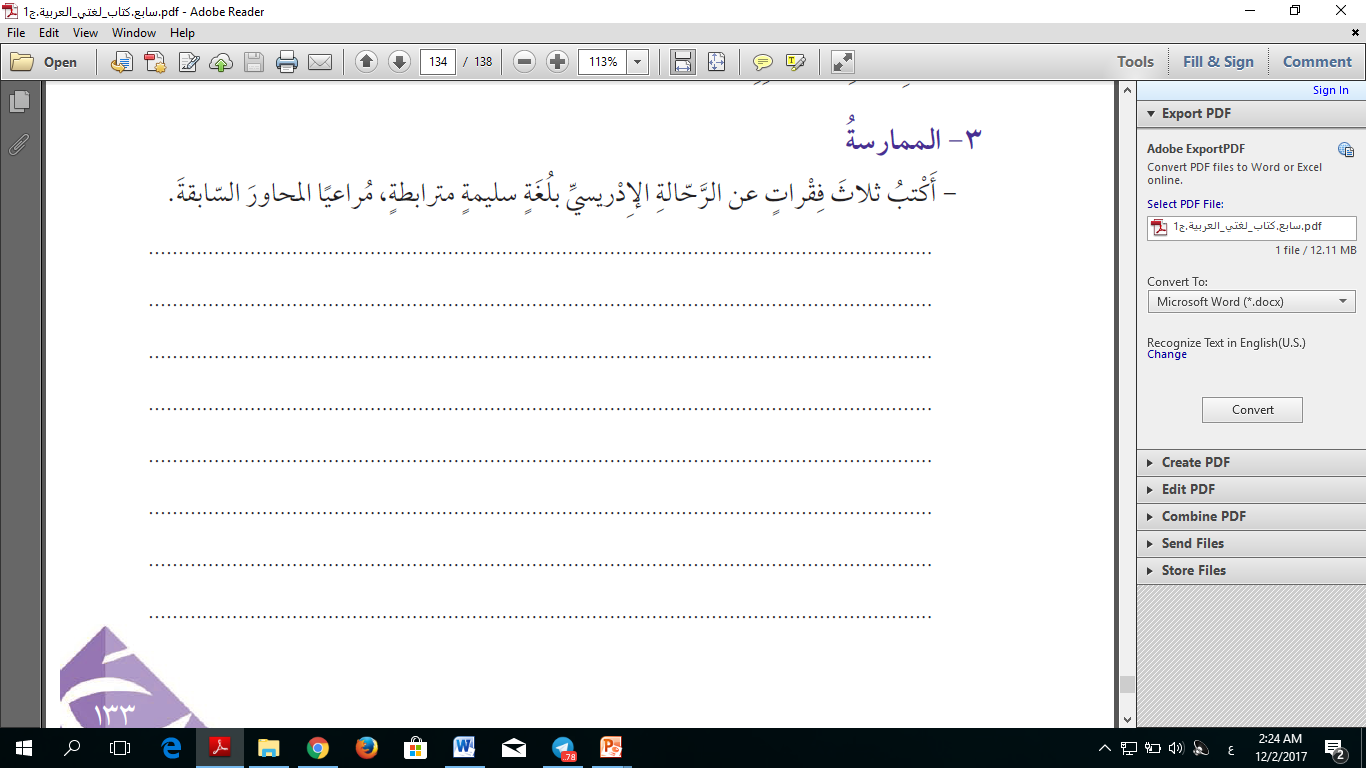 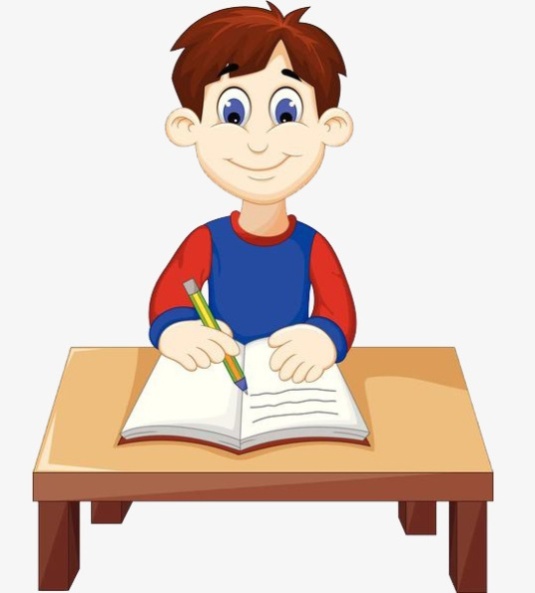